Just Write
Presenter:  
                    Renee’ Buchanan
                       Mullins School:  Pike County Schools 
                       renee.buchanan@pike.kyschools.us
NOTE:
To change images on this slide, select a picture and delete it. Then click the Insert Picture icon
in the placeholder to insert your own image.
Intentional Focus of Session
This session will involve teachers actively unpacking the KCAS /ELA Standards to support a comprehensive writing plan/curriculum within their school.  Intentional focus will be directed towards:
The reading/writing connection Grades K-5
Writing skills that are appropriate in each grades K-1, 2-3, 4-5
Writing genres that need to be taught at each specific grade level K-1, 
2-3, 4-5
Identifying and understanding the elements of writing genres to ensure exposure, development, and mastery of the writing standards K-5
Activities that develop writing proficiency in grades K-1, 2-3, 4-5
NOTE:
To change images on this slide, select a picture and delete it. Then click the Insert Picture icon
in the placeholder to insert your own image.
I can….

Identify grade appropriate KCAS writing skills
Determine grade appropriate writing genres based on KCAS 
Differentiate between the elements of writing genres
Select activities that meet their specific curriculum needs
Grades K-5:
Reading Teachers 
ELA Teachers
Content Area Teachers
Intended Audience
Learning Objectives /
I Can Statements
The Question Formulation Technique™ (QFT™)				Rules for Producing Questions			-Ask as many questions as you can.			-Do not stop to discuss, judge, or answer any question.			-Write down every question EXACTLY as it is stated.			-Proof:  Change any statement into a question				©2001 The Right Question Institute www.rightquestion.org
QFT Statement:

Students should be creating appropriate writings in grades K-5.
NOTE:
To change images on this slide, select a picture and delete it. Then click the Insert Picture icon
in the placeholder to insert your own image.
W   R  I   T   E 

some paragraphs and create a piece
W   R   I   T   E 

some letters and make a word
W   R   I   T   E 

some words and make a sentence
Just write
W   R   I   T   E 

some sentences and make a paragraph
NOTE:
To change images on this slide, select a picture and delete it. Then click the Insert Picture icon
in the placeholder to insert your own image.
Activities:
Vocabulary Development
Sentence Development
Paragraph Development
Genre Development
Curriculum :
Is your Reading/Writing curriculum aligned to KCAS standards?
Does your school have a schoolwide Writing Plan aligned to the Reading series?
Does your school have “Touchstones”?
Are all grade levels and teachers required to implement and produce writings?
Is there a system of accountability for writing at each grade?
Resources:
KDE Resources
Achieve the Core
LDC
Websites
Vetted Publications
HOW ?????
KDE Resources:

http://education.ky.gov/AA/items/Pages/K-PREPItems.aspxhttp://www.corestandards.org/assets/Appendix_A.pdf
Appendix A: Research Supporting Key Elements of the Standards Glossary of Key Terms
http://www.corestandards.org/assets/Appendix_B.pdf
Appendix B: Text Exemplars and Sample Performance Tasks
http://www.corestandards.org/assets/Appendix_C.pdf
Appendix C: Samples of Student Writing

http://education.ky.gov/curriculum/conpro/engla/Documents/Literacy%20PERKS%20Planning%20Booklet.pdf
Literacy PERKS Professional Development Moduleshttp://education.ky.gov/curriculum/conpro/engla/Documents/standard 4-facilitator guide.pdfLiteracy PERKS Professional Development Modules Literacy PERKS (Program Effectiveness Review for Kentucky Schools) was designed for use by school and district


https://coretools.ldc.org/login
Join a community of passionate educators.
 Tens of thousands of K-12 teachers use the LDC framework.
 Exemplary curricular items across all disciplines are added all the time.
 LDC CoreTools improves your instruction and your students' literacy skills.

http://achievethecore.org/
An ELA/Literacy instructional module to help build understanding 
and experience with standards
KVEC Resources: ENGLISH/LANGUAGE ARTS PROGRESSION DOCUMENT (Standards)www.kvecelatln.weebly.comOpen the Kentucky Academic Standards for English/LA tab. It is the first document.CONTENT LITERACY PROGRESSION DOCUMENT (Standards)www.kvecelatln.weebly.comOpen the Kentucky Academic Standards for English/LA tab. It is the second document.             http://kvecelatln.weebly.com/             http://www.theholler.org/
WRITING WEBSITES
http://www.readworks.org/books/passages
ReadWorks is a leading national non-profit organization that provides FREE, research-based, and Common Core-aligned reading comprehension curriculum. The ReadWorks curriculum is based on the most highly regarded, proven research on reading instruction, and includes: 
Informational and literary passages and question sets for grades K-12
Skill and Strategy lesson units for grades K-4
Comprehension units for grades K-5
Novel study units for grades 5-6
Please click here to take our two-minute site tour for a quick introduction to ReadWorks.
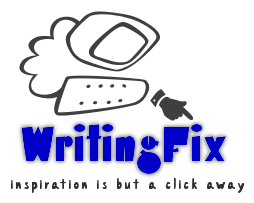 http://writinglesson.ning.com/?xg_source=msg_mes_network
http://corbettharrison.com/
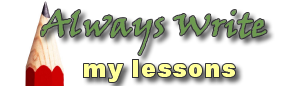 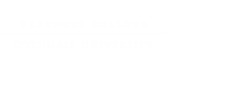 http://readingandwritingproject.org/
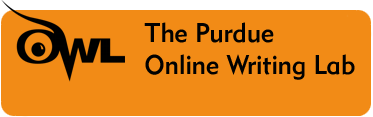 https://owl.english.purdue.edu/
http://www.ttms.org/
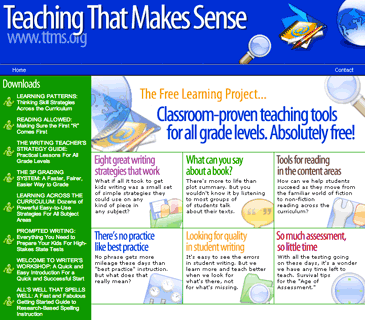 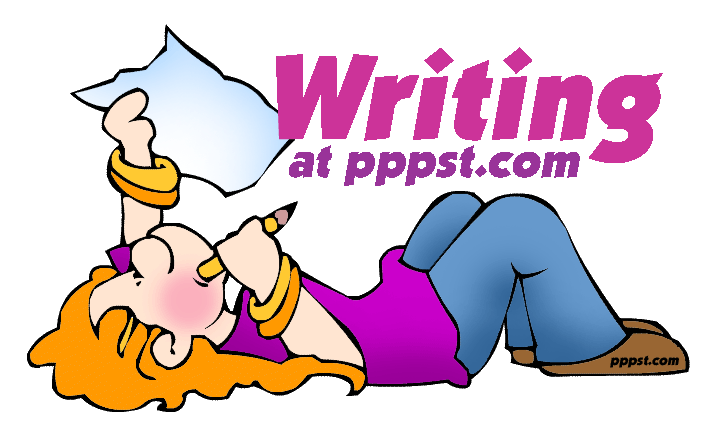 http://writing.pppst.com/
Resources:  - 26 years of Personal Observation - Write Source: Great Source Education Group - 6 +1 Trait Writing Program: Ruth Culham- Scholastic - Jeff Anderson: Mechanically Inclined- Katie Wood Ray:  Wondrous Words- Jessica Ivey: Mentor Sentences and Mentor Text
THANK YOU for attending this session.